New Theory Resolves the Non-Monotonic Temperature Response of Biogeochemical Reaction Rates
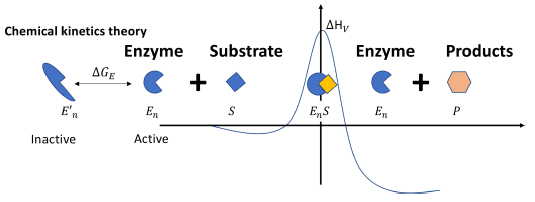 Scientific Challenges
No current theory concurrently describes the temperature dependence of the affinity parameter and the maximum reaction rates of substrate kinetics.
Approach and Results
A chemical kinetics theory was developed by combining: (1) law of mass action, (2) von Smoluchowski's diffusion-limited chemical reaction theory, and (3) Eyring’s transition state theory.
This theory reveals that (1) the reversible transition between active and inactive enzyme states leads to a non-monotonic temperature dependence of biogeochemical reaction rates; and (2) the affinity parameter’s temperature dependence follows the Arrhenius function.
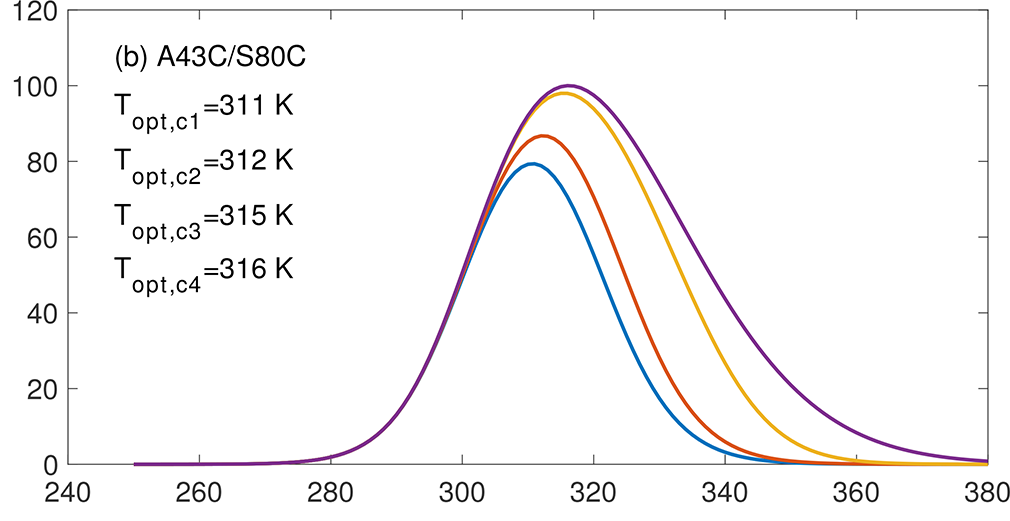 Significance
The theory predicts that the apparent optimal temperature of a biochemical reaction can
Increase with substrate availability
Be affected by substrate type
Figure 2: with increasing substrate availability, apparent  optimal temperature becomes higher.
Citation: Tang, J. and Riley, W. J.: A chemical kinetics theory for interpreting the non-monotonic temperature dependence of enzymatic reactions, Biogeosciences, 21, 1061–1070, https://doi.org/10.5194/bg-21-1061-2024, 2024.